LMRFC Reference Slide For Crest Tables
LMRFC Forecasts Issued Morning of April 9, 2021
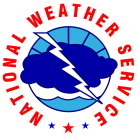 Lower Mississippi 
RIVER FORECAST CENTER
Talking Points
All locations have crested on the lower Mississippi River.  Tonight through Saturday morning, heavy rain will occur over parts of Louisiana and Mississippi with forecast amounts of 1 to 3 inches.  Where the heavier rain bands setup, some locations from Helena, AR downstream to New Orleans, LA could have some temporary rises of a few tenths.   

Falls of ½ to 1 foot are occurring on the lower Mississippi River from New Madrid, MO to Osceola, AR.  The falls should continue downstream and approach Arkansas City, AR by early next week.  Minor flooding will end at Caruthersville, MO downstream to Greenville, MS by the middle of next week. 

Minor to isolated moderate flooding will continue on the lower Mississippi River from Vicksburg, MS downstream to Baton Rouge, LA over the next 1 to 3 weeks.  

The 16 day future rainfall guidance is not showing any additional rises over the next month but it is showing reductions on the falls starting after a week through the first week of May.
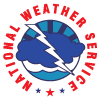 Ohio/Mississippi River Crest Watch
Created April 9 2021 @  12:00 pm CDT
Lower Mississippi River Forecast Center     weather.gov/lmrfc
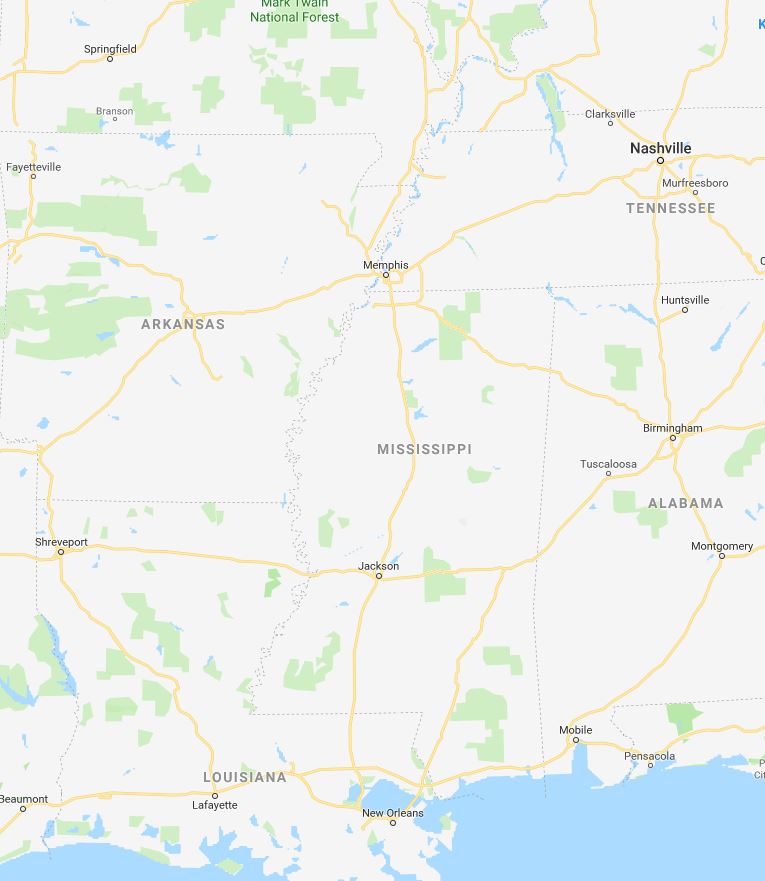 OH River at Paducah
OH River at Cairo
MS River at Caruthersville
Current: 33.7’  MINOR
Current: 33.6’  ACTION
Current: 42.6’  MINOR
Crested and falling below MINOR on Saturday
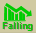 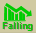 Falling below ACTION for tomorrow
Forecast:
Forecast:
Forecast:
Falling below MINOR on Sunday
5 Days
2 Days
0.5 Day
2 Days
1 Day
2 Days
2 Days
2 Days
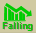 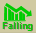 MS River at Ark City
MS River at Memphis
MS River at Natchez
MS River at Vicksburg
MS River at Greenville
MS River at New Orleans
MS River at Baton Rouge
Current: 37.0’  MINOR
Current: 31.5’  ACTION
Current: 52.3’  MODERATE
Current: 44.8’   MINOR
Current: 48.0’  MINOR
Current: 14.6’
Current: 38.0’  MODERATE
Cresting with tidal fluctuations over the next few days
Cresting for a couple of days then falling below MINOR on Monday
Crested and falling below ACTION on Tuesday
Cresting and remaining  in MINOR over the next 5 days
Cresting and remaining near  MODERATE over the next 5 days
Cresting and remaining in MODERATE  over the next 5 days
Forecast:
Forecast:
Forecast:
Forecast:
Forecast:
Forecast:
Forecast:
Cresting for a couple of days then falling below MINOR on Sunday
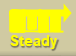 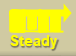 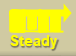 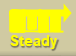 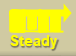 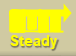 Morganza Location
Bonnet Carré Location
NWSLMRFC
@NWSLMRFC
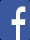 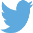